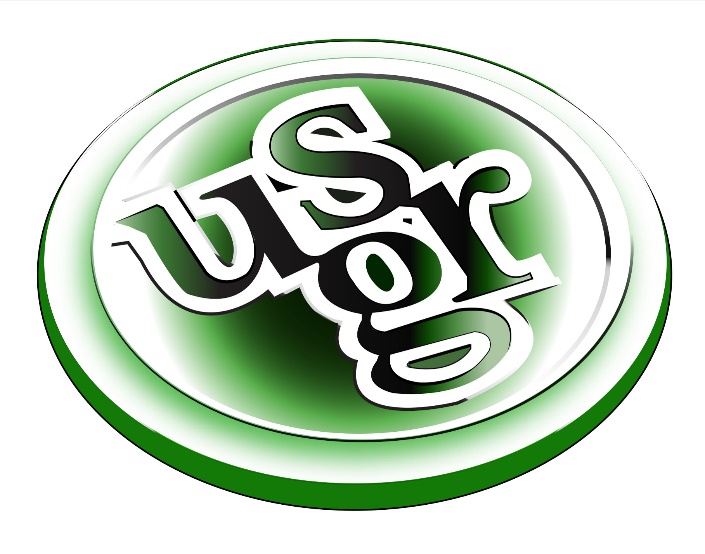 Multi wall polycarbonate	sheets with 100% light diffusion
High thermal insulation
High light transmission
Universal solution - combined with any profiled sheets
Ease of installation
Span width up to 76'
Agricultural research has shown that both crops with a high plant canopy and ornamental plants with a small canopy can utilize diffused light better than direct light. 8mm Polymatte™ sheets provide 77%light transmission and 100%light diffusion which create opti­ mal light conditions for enhanced plant growth.
Polymatte TM Sheet
Clear Sheet
Plants create food from light and consequently the light received is very important. Plants exposed to direct light (no diffusion) produce a majority of their food from the top leaves facing the sun. Ultimately, diffused light delivers light to all the leaves where photosynthesis is
maximized resulting in greater plant food production. The end result is healthier, fuller plant development and less stress on the upper leaves. Polygal is committed to pro­ ducing specialty sheets like Polymatte™ to bring quality and leading edge technology to the consumer.

Technical Specifications
Solar
U-Factor
(W/m2 • □c)
Light
Shading
Solar
Solar
Heat Gain
Product
Haze
Coefficient
Reflection
Transmission
Transmission
Coefficient
POLYMATTE
Standard 8 mm
77
3.3
0.73
0.7
100
0.85
.169
CLEAR
Standard 8 mm
0.74
3.3
20
79
0.151
0.681
0.86
US GLOBAL RESOURCES is a leading world supplier of plastic sheets, bringing together expert professionals committed to providing high quality & reliable products & solutions, designed to meet our customer's exact needs.
US GLOBAL RESOURCES
Toll-free: +1 (888) 334-1440 | Ph: +1 (830) 755-4768 | Email: usgr@usgr.com
www.usgr.com